Uniform Guidance for Federal Awards
Presented by Michael Cutler
October 27, 2015
9:00 – 4:00
Agenda
Objective & structure of Uniform Guidance
Current guidance
Effective dates of Uniform Guidance
Changes to current guidance – A-87 & A-133
Indirect Costs
Subrecipients
Resources
Questions and answers
Summary
2
Objective of Uniform Guidance
“The goal of this reform is to deliver on the President’s directives to (1) streamline our (OMB) guidance for Federal awards to ease administrative burden and (2) strengthen oversight over Federal funds to reduce risks of waste, fraud, and abuse.  Streamlining existing OMB guidance will increase the efficiency and effectiveness of Federal awards to ensure best use of the more than $500 billion expended annually.”
[Speaker Notes: Stream line federal awards
Easier for recipients
Strengthen oversight
Reduce fraud waste and abuse]
Objectives of Uniform Guidance
How are these objectives to be met?
Eliminating duplicative and conflicting guidance
Focusing on performance over compliance for accountability
Encouraging efficient use of information technology and shared services
Providing for consistent and transparent treatment of costs
Objectives of Uniform Guidance
How are these objectives to be met? (continued)
Limiting allowable costs to make the best use of Federal resources
Setting standard business processes using data definitions
Encouraging non-Federal entities to have family-friendly policies
Strengthening oversight
Targeting audit requirements on risk of waste, fraud, and abuse
Structure of Uniform Guidance
Located at 2 CFR 200 
Contents
Subpart A – Acronyms and Definitions
Subpart B – General Provisions (200.1xx)
Subpart C – Pre-Award Requirements (200.2xx)
Subpart D – Post-Award Requirements (200.3xx)
Subpart E – Cost Principles (200.4xx)
Subpart F – Audit Requirements (200.5xx)
Appendices I - IX
[Speaker Notes: Code of Federal Regulations


Higher Ed
Nonprofits 
Indian tribes

Appendix 1 – notice of funding opportunity
Appendix II – Contract provisions (boilerplate)

Appendix X – Data Collection Form

Appendix XI – Compliance Supplement]
Current Guidance
A-102
2 CFR 200
A-110
A-50
A-21
A-87
A-89
A-122
A-133
[Speaker Notes: A-102 Grants and Cooperative Agreements with State and Local Governments  August 1997

A-110 Uniform Administrative Requirements for Grants and Other Agreements with Institutions of Higher Education, Hospitals and Other Non-Profit Organizations
November 1993, with amendments in September 1999

A-21 Cost Principles for Educational Institutions   May 2004

A-87 Cost Principles for State, Local and Indian Tribal Governments  May 2004

A-122 Cost Principles for Non-Profit Organizations    MAY 2004

A-133 Audits of States, Local Governments and Non-Profit Organizations   Revisions in June 2003 and June 2007

A-50 Audit Follow-up   August 1984

A-89 Catalog of Federal Domestic Assistance    August 1984]
Other Current Guidance
OAM 15.42.00 Federal Grants
OAM Chapter 30 Federal Compliance
30.10.00 Statewide Single Audit
30.20.00 Statewide Central Service Cost Allocation
30.30.00 Cash Management
30.40.00 Subrecipient Monitoring and Audit Reviews Under OMB Circular A-133
[Speaker Notes: OAM 15.42.00 Federal Grants  April 1, 2013

OAM 30.10.00 Statewide Single Audit  April 2, 2007

OAM 30.20.00  Statewide Central Service Cost Allocation  Policy – Oct. 26, 2010  Procedures – July 1, 2001

OAM 30.30.00  Cash Management April 2, 2007

OAM 30.40.00 Subrecipient Monitoring  April 2, 2007

Note that the current guidance in the OAM is up-to –date with the current federal guidance.  We will be begin updating for the new guidance in after the training]
Selected Uniform Guidance Highlights
Raises Single Audit threshold to $750,000 from $500,000 - 200.501
Publication of Single Audit Reports (which include F/S) online - 200.512
“Contractor” replaces “vendor”
“Should” versus “must”
Increased emphasis on internal controls
Updated Green Book and COSO standards
[Speaker Notes: Raises threshold – saves work for 5,000 entities, still covers 99.7 % of all federal funding.

This means that agencies doing subrecipient monitoring can pull the audit off the web, and not have to keep the audit report – available on the web.

We’ll talk about contractor versus vendor in a moment – this has been the most problem for the feds on question hotlines over the years.

In more depth later
Must = Required
Should = Best practice, therefore it’s a suggestion or recommendation]
Effective DateS of Uniform Guidance
Per §200.110 and 8/29/14 FAQ .110-1 through .110-15
For Federal agencies,  must implement the requirements on  December 26, 2013
Administrative requirements and cost principles will apply to new awards and funding increments* of existing awards made on or after December 26, 2014
* = New rules apply as of the Federal award date to new awards and for Federal agencies that consider incremental funding actions on previously made awards to be opportunities to change award terms and conditions, the first funding increment after December 26, 2014
[Speaker Notes: Federal Award Date – Date the grant is signed by the grantor Federal agency


Federal contact will know and grant documentation will also have this information]
Effective DateS of Uniform Guidance
Federal award date (200.39) means the date when the Federal award is signed by the authorized official of the Federal awarding agency
If Federal agency considers a funding increment an opportunity to change terms and conditions, it will not retroactively change terms and conditions for Federal awards already received
Therefore, likely have some awards subject to new and old standards
Effective DateS of Uniform Guidance
Audit requirement (Subpart F) effective for fiscal years beginning after December 26, 2014
For State of Oregon, that is FY 2016
No provision of the audit requirements can be early implemented
[Speaker Notes: Auditor will be likey looking  whether you are following the appropriate guidance, but audit rules don’t early implement.]
Effective DateS of Uniform Guidance
More on incremental funding:
Q:  Do you have to keep “old” funding in a separate
account from “new” funding after the guidance
becomes effective? (FAQ 200.110-7)
A:  No – entities are not obligated to segregate or
otherwise track old funds and new funds, but
may do so at their discretion
Effective DateS of Uniform Guidance
Year-End
June 30, 2014
September 30, 2014
December 31, 2014
March 31, 2015
June 30, 2015
September 30, 2015



December 31, 2015
Impact
No impact from the uniform Guidance for non-federal entities or auditors.

Non-federal entities will adopt new Admin Requirements and Cost Principles for new and incremental  awards issued after December 26, 2014.
Audit requirements not affected, but auditor testing will be affected by adoption of the new requirements and principles.
Admin Requirements, Cost Principles and Audit requirements all apply
[Speaker Notes: These are broken up this way just in case you have subrecipients that have a different year end]
General Provisions and Internal Controls
General Changes
When reading the Uniform Guidance, “SHOULD” refers to a best practice or a recommended approach.
“MUST” means REQUIRED.  Period.  

The term “Vendor” has been replaced with “Contractor” – NO change in meaning – done to be consistent with other guidance
[Speaker Notes: Now, lets cover “should” versus “must”.  These terms may seem interchangeable, but they are quite different, and you need to be on the lookout for them.  For purposes of the Uniform Guidance, “should” means “best practice or recommended approach by the CAFR” and “must” means “required”.  So anytime you read “a non-Federal entity should do x”, in your mind, read it as “this is a good idea for this to be done, but it doesn’t have to be done”, but if you read “a non-Federal entity must do x”, in your mind read it as, “this is required.”
So why is this important?  For starters, in other accounting guidance, “should” is “presumptively mandatory”, so don’t confuse those.  But more importantly, for internal controls.  Section 200.303 states that entities must establish and maintain effective internal controls over Federal awards to that provide reasonable assurance that awards are being managed in compliance with Federal statutes …”  Uniform Guidance further indicates that non-Federal entities should comply with the updated Green Book and COSO standards.  These are best practices, no question, but not required.]
200.302 Financial Management
Financial management system must include:
Identification, in its accounts, of all Federal awards received and 
      expended and the Federal programs under which they are received
 Accurate, current and complete disclosure of the financial results of
       each federal award or program
Records that identify the source and application of funds for
       federally-funded activities
Effective control over, and accountability for all funds, property, and
       other assets
[Speaker Notes: SFMA is our method of meeting this criteria – with subsidiary systems.   For subrecipients, one will have to look at the sufficiency of their financial management system.]
200.302 Financial Management
Comparison of expenditures with budget amounts for each Federal award
Written procedures to implement the requirements for cash Management  
Written procedures for determining the allowability of costs in accordance with cost principles
Internal Controls
Requires non-federal entities to establish and maintain effective internal controls 
Internal controls should be in compliance with guidance in Standards for Internal Control in the Federal Government (Green Book) and the Internal Control Integrated Framework issued by COSO
[Speaker Notes: Requires – A MUST

COSO is a part of the environment now.  

Green book is the government counterpart to COSO – it included COSO in its writing

Other non-state/Federal entities should be under COSO

State has its structure built in OAM chapter 10 under the COSO standards of  the early 1990s ( hadn’t been updated till recently)]
Internal Controls
Evaluate and monitor compliance
Prevent errors and omissions from occurring, and if they occur, correct the error
Take prompt action on audit findings 
Safeguard protected personally identifiable information (PII defined in 200.79, protected in 200.82)
[Speaker Notes: PII means information that can be
used to distinguish or trace an
individual’s identity, either alone or
when combined with other personal or
identifying information that is linked or
linkable to a specific individual. Some
information that is considered to be PII
is available in public sources such as
telephone books, public Web sites, and
university listings. This type of
information is considered to be Public
PII and includes, for example, first and
last name, address, work telephone
number, email address, home telephone
number, and general educational
credentials. The definition of PII is not
anchored to any single category of
information or technology. Rather, it
requires a case-by-case assessment of
the specific risk that an individual can
be identified. Non-PII can become PII
whenever additional information is
made publicly available, in any medium
and from any source, that, when
combined with other available
information, could be used to identify
an individual.

Protected PII means an individual’s
first name or first initial and last name
in combination with any one or more of
types of information, including, but not
limited to, social security number,
passport number, credit card numbers,
clearances, bank numbers, biometrics,
date and place of birth, mother’s maiden
name, criminal, medical and financial
records, educational transcripts. This
does not include PII that is required by
law to be disclosed.]
200.330  Subrecipient vs Contractor Determinations
Key Definitions:
§200.92   Subaward
§200.74   Pass-through Entity
§200.93   Subrecipient
§200.22   Contract
§200.23   Contractor
[Speaker Notes: One area of the Uniform Guidance that the Training Branch has received considerable inquiries about relates to the determination, and perhaps more importantly, the differentiation between “Subrecipients and Contractors” in Subpart D -  Post Federal Award Requirements.  To some, this section of the Uniform Guidance (2 CFR 200.330) seemed to be completely new and took many people by surprise.  The Common Rule (43 CFR 12/A-102 grant administration) was rather silent on this topic, as nothing was even mentioned in it relating to Subrecipient vs Contractor determinations.  However, folks may be surprised to know that much of the language that now exists in the Uniform Guidance was previously located in OMB Circular A-133 “Audits of States, Local Governments, and Non-Profit Organizations” – section .210 appropriately titled (Subrecipient and Vendor Determinations) which is the same title as that found in 2 CFR 200.330 .  

Before we get into the differentiation between a Subrecipient and a Contractor, lets go over a few key definitions listed in the Uniform Guidance as they become extremely important to this topic:

Subaward: means an award provided by a pass-through entity to a subrecipient in order for the subrecipient to carry out part of a Federal award that was received by the pass-through entity.  A subaward does not include payments to entities designated as contractors or payments to an individual.  One of the more important parts of this definition is the last part which reads that a subaward may be provided or take the form of any legal instrument, even including those legal instruments that the pass-through entity calls a contract.  We will talk more about this later.
Pass-through entity: this term did not exist under the old Common Rule, but is defined in 2 CFR 200 as any non-Federal entity that provides a subaward to as subrecipient.
Subrecipient: means a non-Federal entity that receives a subaward from a pass-through entity to carry out part of a Federal program, but does not include an individual.
Contract: means a legal instrument by which a non-Federal entity purchases goods/services.  The term contract does not include a legal document, when the substance of the transaction meets the definition of an award or subaward.  This relates back to our previous definition of a subaward.  

     Contract goes to a contractor
     Subaward goes to a subgrantee

(5)  Contractor: means an entity that receives a contract as previously defined.]
200.330  Subrecipient vs Contractor Determinations
Subaward Characteristics:
Determines who is eligible to receive Federal assistance.
Performance is measured in terms of grant objectives.
Has responsibility for programmatic decision-making.
Must adhere to Federal Award terms/conditions.
Use funds to carry out a program for a public purpose specified in statute.
[Speaker Notes: A non-Federal entity may concurrently receive Federal awards as a recipient, a subrecipient, and a contractor.  Pass-through entities should focus on the substance or nature of the relationship (agreement) with their non-Federal entities when trying to determine whether an entity is a Subrecipient or a Contractor.  As such, pass-through entities need to make a “case-by-case” basis and determination as to whether each agreement it makes for the disbursement of Federal program funds casts the entity receiving the funds as either a Subrecipient or Contractor.  Some pass-through entities use “contracts” as the legal instrument that consumates the relationship with their non-Federal entities.  Even though the actual document is called a contract, pass-through entities need to divorce themselves of what the actual legal instrument is and focus on the nature of the relationship with their non-Federal entities in order to truly make an accurate determination between a Subrecipient vs a Contractor.    

On a case-by-case basis, the Uniform Guidance provides a few common characteristics that typically the support the determination of a non-Federal entity as a Subrecipient.  These characteristics include:

When the NFE determines who is eligible to receive what Federal assistance.
When the NFE has its performance measured in relation to whether the objectives of the Federal program were actually met.
When the NFE has the responsibility for programmatic decision making.
When the NFE is responsible for complying with the terms/conditions of the Federal award.
When the NFE uses Federal funds to carry out a program for a public purpose specified in authorizing statute, as opposed to simply providing goods or services for the benefit of the pass-through entity.]
200.330  Subrecipient vs Contractor Determinations
Contract Characteristics:

Provides goods and services (G/S) within normal business operations.
Provides G/S to many different purchasers.
Operates in competitive environment.
G/S are ancillary to Federal program operations.
No subject to compliance requirements of the Federal program.
[Speaker Notes: Conversely, common characteristics of a Contract typically include:

When the NFE is simply providing goods and services within normal business operations.
When the NFE provides similar goods or services to many different purchasers.
When the NFE normally operates in a competitive environment.
When the NFE provides goods or services that are ancillary to the operations of the Federal program.
When the NFE is not subject to the same compliance requirements of the Federal program as the pass-through entity.]
200.330  Subrecipient vs Contractor Determinations
Examples of determinations between Subrecipients vs Contractors…
[Speaker Notes: Now that we have gone over the typical characteristics that distinguish a Subrecipient relationship from a Contractor relationship, let’s a take a few moments to go over a few scenarios that may be relevant in the WSFR program in order to determine what type of relationship may be involved…

Scenario 1: A State FW agency receives a Federal SFR grant to study the effects of stocking crappie in a reservoir to bolster the population in order to improve abundance and recreational fishing opportunities.  The FW agency in turn enters into an agreement with a local university to conduct the research as approved in the grant application.  The university implements the project as outlined in the grant and is required to submit a final performance report to the FW agency to determine if the objectives of the grant have been met.  Is the local university a Subrecipient or a Contractor?
	ANSWER: The university would be a subrecipient because it meets the requirements of: (1) having its performance measured against whether the objectives of the Federal program are being met; (2) most likely has responsibility for programmatic decision making; (3) must adhere to applicable Federal compliance requirements; and (4) uses Federal funds to carry out a program of the organization as compared to simply providing goods or services.

Scenario 2: A State FW agency receives a Federal WR grant for annual operations and maintenance of its wildlife management areas and facilities.  The FW agency determines that a new roof is needed on one of its regional wildlife offices at one of the WMA’s.  The FW agency enters into agreement with a local business to remove the existing roof and replace it with a new roof.  Is the business a Subrecipient or a Contractor?
	ANSWER: The business would be a contractor because it meets the requirements of: (1) providing goods or services within normal business operations; (2) provides similar goods or services to many different purchasers; (3) operates in a competitive environment; and (4) provides good or services that are ancillary to the operation of the Federal program.

Scenario 3: A State FW agency receives a Federal SFR grant to conduct research on striped bass populations.  One aspect of the research involves genetic analysis of tissue samples.  The FW agency enters into an agreement with a university to run the genetic samples and provide the results back to the FW agency for final analysis and performance report development.  Is the university a Subrecipient or a Contractor?
	ANSWER: The university would be a contractor because it meets the requirements of: (1) providing goods or services within normal business operations; (2) provides similar goods or services to many different purchasers; and (3) provides goods or services that are ancillary to the operation of the Federal program.

Scenario 4: A State agency receives a Federal Clean Vessel Act (CVA) grant to construct marine sewage pumpout facilities along lakes and rivers across the state.  The agency enters into agreement with a private marina to construct a sewage pumpout facility.  Is the private marina a Subrecipient or a Contractor?
	ANSWER: The private marina is a Subrecipient because it meets the requirements of: (1) having its performance measured against whether the objectives of the Federal program were met; (2) has responsibility for programmatic decision making; (3) has responsibility for adherence to applicable Federal compliance requirements; and (4) uses Federal funds to carry out a program of the organization as compared to simply providing goods or services.]
Cost Principles (Subpart E)
2 CFR Part 200
Subpart A – Acronyms and Definitions
Subpart B – General Provisions (200.1xx)
Subpart C – Pre-Award Requirements (200.2xx)
Subpart D – Post-Award Requirements (200.3xx)
Subpart E – Cost Principles (200.4xx)
Subpart F – Audit Requirements (200.5xx)
Appendices I – IX
Appendices III - VIII
[Speaker Notes: Appendix 1 – concerned with the Federal Notice of Funding opportunity- this outlines the format and information to be included in the Notice of Funding Opportunity

Appendix II – concerned with Contract Provisions for Non-Federal Entity Contracts Under Federal Awards,

EEOC for construction contracts, (equal Employment Opportunity Commision)

Davis Bacon Act – (prevailing wages) etc.

Items such as termination for cause and convenience by the NFE, 

legal remedies for breach of contract,]
Prior Guidance
A-87 – State and Local Governments, Indian Tribes

A-122 – Nonprofits

A-21 – Higher Education
[Speaker Notes: Note: HHS guidance for (external) Hospitals from 45 CFR Part 74
was NOT incorporated into the new guidance – the OMB is
conducting further review of the cost principles for
hospitals, and will make a future determination about the
extent to which they should be added to this guidance.

Cost principles in 2 CFR 200 DO apply to the State Hospital, but you’ll have to look elsewhere if you have a subrecipient hospital.]
200.400 Fundamental Principals
The non-federal entity:
Is responsible for the efficient and effective administration of federal awards
Has primary responsibility for employing whatever form of sound organization and management techniques that may be necessary to assure proper and efficient administration of the award
Accounting practices must be consistent with the cost principles and must provide for adequate documentation to support costs charged to awards
The cognizant agency for indirect costs should assure that the cost principles are applied on a consistent basis during review and negotiation of indirect cost proposals
[Speaker Notes: PRESCRIPTIVE!!!!!]
200.401 Application
The cost principles do NOT apply to:
Arrangements where federal financing is in the forms of loans, scholarships, fellowships, traineeships, or other fixed amounts based on such items as education allowance or published tuition rates and fees
For institutions of higher education (IHEs), capitation awards, which are based on case counts / number of beneficiaries
Fixed amount awards (specific level of support without regard to actual costs incurred, with accountability based on performance / outcomes)
[Speaker Notes: Some nonprofit organizations can be considered similar to for-profit entities, and as such, operate under Federal cost principles applicable to for-profit entities.
See listing in Appendix VIII, Nonprofit Organizations Exempt from Subpart E
Currently includes list of 31 specific entities – check there to see if one of your subrecipients is among them]
200.402 Composition of Cost
Total cost of a Federal award =
Allocable Direct costs
plus
Allocable Indirect Costs
less
Applicable Credits
Direct Costs – Typical Items
Compensation of employees for time devoted and identified specifically to the performance of the awards 
Cost of materials acquired, consumed or expended specifically for the purpose of the awards
Equipment and other approved capital expenditures
Travel expenses
200.403 Factors Affecting Allowability
To be allowable, costs must be:
a) Necessary and reasonable for the performance of the Federal award, and be allocable under the cost principles
b) Conform to any limitations or exclusions
c) Be consistent with policies and procedures that apply uniformly to all activities of the entity
d) Be accorded consistent treatment
200.403 Factors Affecting Allowability
To be allowable, costs must be:
e) Be determined in accordance with generally accepted accounting principles (GAAP), except for state and local governments and Indian tribes, as otherwise provided for in this part
f) Not be included as a cost or be used to meet cost-sharing or matching requirements of any other federal program
g) Be adequately documented
200.404 Reasonable Costs
A cost is reasonable if, in its nature and amount, it does not exceed that which would be incurred by a prudent person under the circumstances prevailing at the time the decision was made to incur the cost.

For example, is the cost:
Ordinary and necessary?
Entered into in accordance with sound business practices (arm’s-length transactions, follows other Federal, state or local laws, etc.)?
Comparable to market prices?
Did the entity deviate from its established practices and policies?
200.405  Allocable Costs
A cost is allocable to a particular Federal award or cost objective if the goods or services involved are chargeable or assignable to that Federal award of cost objective in accordance with the relative benefits received
200.405  Allocable Costs
Standard is met if the cost is:
Incurred specifically for the Federal award
Benefits both the Federal award and other work of the entity, and can be distributed in proportions using reasonable methods
Is necessary to the operation of the entity, and is assignable in part to the Federal award
All activities which benefit from the entity’s indirect cost, including unallowable activities, will receive an appropriate allocation of the indirect costs
200.407 Prior Written Approval
Non-Federal entity may seek prior written approval of the cognizant agency for indirect costs or the Federal awarding agency in advance of the incurrence of special or unusual costs
Sometimes prior approval is required – this section lists those instances when that is the case (only place where all 22 are listed)
[Speaker Notes: Examples: Equipment, 
Entertainment,
 Selling /Marketing Costs, 
Pre-Award Costs,
Fundraising,
 Insurance or indemnification
etc.]
200.413 Direct Costs
Direct costs are those that can be identified specifically with a particular cost objective, or that can be directly assigned to such activities relatively easily with a high degree of accuracy.
Cost should be treated consistently as either direct or indirect costs.
200.413(c) Direct Costs
Salaries of administrative and clerical staff should normally be treated as indirect costs unless all of the following are met:
Admin / clerical services are integral to a project or activity
 Individuals involved can be specifically identified with the project or activity
Such costs are explicitly included in the budget or have prior written approval
The costs are not also recovered as indirect costs
200.413(e) Direct Costs
When costs are unallowable, they must be treated as direct costs for purposes of the indirect rate, and be allocated their equitable share of the entity’s indirect costs if they include activities which:
 Include the salaries of personnel
 Occupied space, and
 Benefit from the entity’s indirect costs
[Speaker Notes: $50 Direct costs - $10 unallowable 

$20 other costs]
200.414 Indirect Costs
Existing negotiated indirect cost rates will remain in place until they are due to be renegotiated.
New guidance may be used in generating indirect cost proposal / negotiating cost rate for years after 12.26.14 (i.e., even if based on 2014 costs, or in process now)
200.414 Indirect Costs
Federal acceptance of approved indirect cost rates  (F&A)

New de minimis rate of 10%

One-time extension of up to 4 years
[Speaker Notes: Facilities and Administration (F&A) costs – indirect costs. – negotiated rates must be accepted by all federal awarding agencies

Federal awarding agencies can use a rate different from negotiated rate, but only when required by federal statute or regulation, or by federal awarding agency head or delegate based on their documented criteria for making a deviation from the negotiated rate.]
200.414(c) Indirect Costs
Federal awarding agencies must accept approved negotiated indirect cost rates unless a different rate is required by Federal statute or regulation, or when approved by a Federal agency head or delegate based on documented justification as described in paragraph (c)(3). (OMB would be notified of any deviations)
200.414(d) Indirect Costs: Pass Through Entities
Pass-through entities are subject to the requirements of 220.331 (a)(4):
Subaward agreements should include the approved federally-recognized indirect cost rate negotiated between the subrecipient and the federal government, or, if no such rate exists, either a rate negotiated between the pass-through and the subrecipient, or a     de minimis indirect cost rate.
[Speaker Notes: 1) If the subrecipient has a negotiated rate with the Federal government, that rate must be used.

2) Not permissible for pass-through entities to force or entice a proposed sub without a negotiated rate to
accept less than the de minimis rate.

3) Pass-through entities MAY, but are not required to, negotiate a rate with a subrecipient who asks to do
so.]
200.414(e) Indirect Costs: Development and Submission of Rate
Appendix III: Institutions of Higher Education
Appendix IV: Nonprofit Organizations
Appendix V: State / Local Government and Indian Tribes (central service cost allocation plans)
Appendix VI: Public Assistance Cost Allocation Plans
Appendix VII: State/ Local Government and Indian Tribe (indirect cost proposals)
200.414(f) Indirect Costs: De minimis Rate
A 10% de minimis indirect rate is now available. Any non-Federal entity that has never received a negotiated indirect cost rate, except for those non-Federal entities described in Appendix VII, may elect to charge a rate of 10% of modified total direct costs which may be used indefinitely.
Must be used on all federal awards until the entity negotiates an approved rate with their cognizant agency
May be used indefinitely
200.414(g) Indirect Costs: Extensions
May apply for a one-time extension of current indirect cost rate of up to 4 years without further negotiation, subject to approval of the negotiating Federal agency.
If approved, the entity is “locked in” to that rate until the extension period ends – no renegotiations
Only applies if entity has had no major changes to their indirect costs and they receive prior approval
200.415 Required Certifications
Designed to further mitigate risks of fraud, waste and abuse
Signed by an official who can legally bind the organization
Annual or other financial reports
Reimbursement requests
	“ By signing this report, I certify….complete, and accurate, and the 	expenditures…are for the purposes….of the Federal award, etc.”
Penalties under the False Claims Act
200.415 Required Certifications
What does “Legally Bind” mean?

It is up to the non-federal entity to determine how best to establish the authority to legally bind the non-Federal entity.  
However the level of such person should be no lower than vice president of chief financial officer of the entity that submits the proposal
[Speaker Notes: The entity itself will be the one that determines (basically) who is authorized to sign certifications.  What the Federal agencies are looking for is the “C” suite of an organization- CFO, COO, Director of an agency, i.e., Upper Management.  Progam managers and staff accounting  are not ones to sign these ceritfications .]
200.415 Required Certifications
Cost allocation plan or indirect (F&A) cost rate proposal is also certified
Nonprofits may have to certify they do not meet the definition of a “major” entity
200.450 Lobbying, requires certification in the submission of annual indirect cost rate proposals, that the requirements of 200.450 have been complied with
[Speaker Notes: Major entity for nonprofits is defined as entity receiving over $10 million in direct Federal Funding.]
200.416 Cost Allocation Plans
Applies to states, local governments and Indian Tribes.
Certain services, such as motor pools, purchasing, IT, accounting, etc. are provided to operating agencies on a centralized basis. Since Federal awards are performed within the operating agencies, cost allocation plans provide a process whereby central services can be assigned to those agencies.
200.416 Cost Allocation Plans
Operating agencies may also charge Federal awards indirect costs through an indirect cost rate. A separate indirect cost rate proposal for each operating agency is necessary to claim indirect costs, which would include:
a) Indirect costs originating in the department / agency carrying out the Federal award, and
b) The costs of central services charged through a central service cost allocation plan.
[Speaker Notes: Applies to institutions of higher education
Current: If receive > $25 million in federal funding in a
fiscal year, must prepare and submit a Disclosure
Statement (DS-2) describing the institution’s cost
accounting practices.
New:
a) threshold increased to $50 million
b) submit changes 6 months in advance of implementing a
change – and if receive no indication of an extension or of
concerns from the Federal agency, they may proceed with
implementation]
Selected Items of Cost
200.420 General Considerations
The cost principles apply, whether or not a particular cost is treated as a direct or indirect cost
In case of a discrepancy between the provisions of a specific Federal award and the cost principles, the Federal award governs
Noncompliance with other requirements can result in unallowed costs, even if such costs are allowed under this Subpart
200.421 Advertising and Public Relations
Allows for costs of advertising program outreach and other specific cots necessary to meet the requirements of the Federal award (this was not in the original proposal). Otherwise, only allowable for:
Advertising: for personnel recruitment, procurement, disposal of scrap or surplus material acquired in performance of the award.
Public Relations: costs specifically required by the award, communicating activities or accomplishments, communicating with news media or public officers
200.422 Advisory Councils
Unallowable, unless authorized by statutes or the Federal awarding agency, or as an indirect cost where allocable to Federal awards
200.423 Alcoholic Beverages
Unallowable
[Speaker Notes: While not mentioned, in those state where it is legal, I would expect that cannabis would also be unallowable.]
200.425 Audit Services
A reasonably proportionate share of the costs of audits required by, and performed in accordance with the Single Audit Act are allowable
Costs of auditing an entity that is exempt from having an audit under the Single Audit Act due to having less than $750,000 in federal expenditures are NOT allowed 
Cost of a financial statement audit for a non-federal entity that does NOT currently have a Federal award may be included in the indirect cost pool for a cost allocation plan or indirect cost proposal
Pass-through entities may charge for the cost of agreed-upon procedures engagements to monitor subrecipients (with certain caveats)
[Speaker Notes: Caveats:
Conducted in accordance with GAGAS attestation standards;

(2) Paid for and arranged by the passthrough entity; and

(3) Limited in scope to one or more of the following types of compliance requirements: activities allowed or unallowed; allowable costs/cost principles; eligibility; and reporting.]
200.426 Bad Debts
Unallowable
[Speaker Notes: Costs for attempting to collect debts written off are also not allowable –e.g. colletion agencies, legal fees]
200.427 Bonding Costs
Costs required directly for the Federal award are allowable.
Costs required by the entity in general conduct of operations are allowable only as an indirect cost.
200.428 Collection of Improper Payments
Allowable as either direct or indirect costs, as appropriate.
[Speaker Notes: Amounts collected may be used by the non-Federal entity in accordance with cash management standards]
200.429 Commencement/Convocation Costs
Unallowable
[Speaker Notes: except as provided for in Appendix III (indirect costs for IHEs).]
200.430  Compensation – Personal Services
Strengthened focus on internal controls, which allows for flexibility in how nonfederal entities meet the standards
Purpose was to reduce administrative burden of documenting time and effort
200.430  Compensation – Personal Services
Reasonableness: reasonable to the extent that it is consistent with that paid for similar work in other activities of the entity
Costs which are unallowable under other sections of these principles must not be allowable under this section solely on the basis that they constitute personnel compensation
Allowable compensation for certain employees is  subject to a ceiling in accordance with statute
Incentive compensation may be allowable to the extent that overall  compensation is determined to be reasonable, and costs are paid  pursuant to an agreement or an established plan
200.430(i)  Standards for Documentation of Personnel Expenses
Significant Area of Change!
200.430  Where Are We Now?
OMB Circular A-87, Attachment B.8(h):
Where employees work solely on a single Federal award or cost objective:
Charges will be supported by periodic certifications that the employee worked solely on that program for the period covered by the certification
Certifications will be prepared at least semiannually
They will be signed by the employee or supervisory official having first-hand knowledge of the work performed by the employee
200.430  Where Are We Now?
OMB Circular A-87, Attachment B.8(h):
Where employees work on multiple activities or cost objectives, a distribution of their salaries / wages will be supported by personnel activity reports or equivalent documentation:
Reflect after-the-fact distribution of actual activity
Must account for total activity of the employee
Must be signed by the employee
Must be prepared at least monthly and coincide with one or more pay periods
200.430  Where Are We Now?
OMB Circular A-87, Attachment B.8(h):
Where employees work on multiple activities or cost objectives, a distribution of their salaries / wages will be supported by personnel activity reports or equivalent documentation:
Budget estimates or other distribution percentages determined before the services are performed do not qualify, but may used for interim purposes, provided that:
The system for establishing the estimates produces reasonable approximations of activity actually  performed
At least quarterly, comparisons of actual costs to budgeted distributions based on the monthly activity reports are made.
Costs charged to federal awards to reflect adjustments made as a result of the comparisons may be recorded annually if the difference is less than 10% (otherwise, do quarterly)
[Speaker Notes: OMB Circular A-21, (higher ed) Section J.10:
– “responsible person with suitable means of
verification that the work was performed.”

Plan-confirmation method – confirmation required
at least annually

After the fact method – confirmation required at
least monthly or every six months, depending on
Employee

Must cover all time expended by employee, federal
or not.]
200.430  Where We Are Going - Compensation
Are we really allowed to eliminate time & effort reporting?

A: Yes! 
(and No!)
200.430  Where We Are Going - Compensation
Charges must be based on records that accurately reflect the work performed.
The records must:
a) Be supported by a system of internal control which provides reasonable assurance that the charges are accurate, allowable, and properly allocated
b) Reasonably reflect the total activity for which the employee is compensated, not exceeding 100% of compensated activities
200.430  Where We Are Going - Compensation
c) Comply with the established accounting policies and practices of the entity
d) Support the distribution of the employee’s salary or wages among specific activities or cost objectives if the employee:
 works on more than one federal award; 
a federal award and a non-federal award; 
an indirect cost activity and a direct cost activity; 
two or more indirect activities which are allocated using different allocation bases; 
or an unallowable activity and an allowable direct or indirect activity
200.430  Where We Are Going - Compensation
When interim charges are based on budget estimates (before the services are performed), the non-federal entity’s system of internal controls must include processes to ensure necessary adjustments are made such that the final amount charged to Federal awards is proper.
Significant changes in work activities are identified and entered into the records in a timely manner
Short-term (such as 1-2 months) fluctuations between workload categories need not be considered as long as the distribution is reasonable over the longer term
System of internal controls includes processes to review after-the-fact interim charges made to Federal awards
200.430  Where We Are Going - Compensation
Guidance no longer includes specific details on what internal controls should be
For example, not required to use personal activity reports
Entities have the ability to implement internal control systems and business processes that best fit their needs
Substitute processes or systems for allocating salaries may be used in place of, or in addition to the records described previously, if  approved by the cognizant agency for indirect costs.
[Speaker Notes: result of these changes is that non-Federal entities have clear
high standards for maintaining a strong                 
system of internal controls over their records to justify costs of salaries and
wages, and also additional flexibility in the processes they use to meet these
standards. This should allow them to be more accountable for these costs at less
expense.]
200.431 Compensation – Fringe Benefits
Leave (sick, vacation, holidays, etc.)
Retirement / pension costs
Post-retirement costs
Family friendly leave (new)
200.431(b) Compensation – Fringe Benefits – Leave
Cash basis: cost of leave is recognized in the period that the leave is taken and paid for (direct cost).
Payments for unused leave when an employee retires or terminates employment are allowable in the year of payment. 
Accrual basis: may only be used for those types of leave for which a liability as defined by GAAP exists  when the leave is earned. Allowable leave costs are the lesser of the amount accrued, or funded.
200.431(f) Compensation – Fringe Benefits - Automobiles
The portion of automobile costs that relate to personal use by employees (including transportation to/from work) is unallowable.
200.431(f) Compensation – Fringe Benefits - Other
Section also covers:
Pension plan costs
Post-retirement health
Severance pay
[Speaker Notes: Pension Plan Costs. 
Pension plan costs which are incurred in accordance with the established policies of the non-Federal entity are allowable, provided
that:
(1) Such policies meet the test of reasonableness.
(2) The methods of cost allocation are not discriminatory.
(3) For entities using accrual based accounting, the cost assigned to each fiscal year is determined in accordance with GAAP.

Severance pay: 
allowable only if it is required by:
 (a) law, 
(b) employer-employee agreement, 
(c) established policy that constitutes, in effect, an implied agreement on the non-Federal entity’s part, or 
(d) circumstances of the particular employment.]
200.432 Conferences
Must be necessary and reasonable for successful performance under the Federal award
Allowable costs paid as a sponsor / host of a conference include: facility rental, speaker fees, costs of meals, local transportation.
Costs of identifying, but not providing, locally available dependent-care resources are allowable.
[Speaker Notes: requires conference hosts/sponsors to exercise discretion and judgment in ensuring that conference costs are appropriate, necessary and managed in a manner that minimizes costs to the Federal award.

This is an outcome which was noted in comments as one that is essential for advancing the careers of women in science, technology, engineering and math.]
200.433 Contingency Provisions
Contingencies that are part of budget estimates of future costs (large construction or IT projects, for example), where experience shows they will likely result, are allowable.
Costs for major project scope changes, unforeseen risks, or extraordinary events are  unallowable.
[Speaker Notes: Some contingency provisions can be included:
To the extent they are necessary to improve the precision of those estimates. Amounts must be estimated using broadly-accepted cost estimating methodologies, specified in the budget documentation of the Federal award, and accepted by the Federal  awarding agency. As such, contingency amounts are to be included in the Federal award.

If to be allowable costs – must follow cost principals

Payments to a “contingency reserve are NOT allowable!]
200.434  Contributions and Donations
Contributions and donations, including cash, property or services, from the entity to other entities, are unallowable.
Value of services or property donated to an entity are also unallowable as direct or indirect costs, though may be used to meet cost sharing or matching requirements.
Services donated will be supported by the same methods used to support the allocability of regular personnel services
200.435 Defense and Prosecution
Pertains to criminal and civil proceedings, claims, appeals and patent infringements.
Generally unallowable
May be allowed under very specific circumstances
200.436  Depreciation
Non-federal entity may be compensated for use of its assets capitalized in accordance with GAAP, provided that they are used, and needed in the entity’s activities, and properly allocated to federal awards.
Section provides guidelines for calculating the allocation
Allocation to Federal awards outlined in the Appendices on indirect costs
[Speaker Notes: Depreciation is computed applying
the following rules. 
The computation of depreciation must be based on the acquisition cost of the assets involved.

Costs excluded:
The cost of land;

(2) Any portion of the cost of buildings and equipment borne by or
donated by the Federal government,

 (3) Any portion of the cost of buildings and equipment contributed by
or for the non-Federal entity, or where law or agreement prohibits recovery;
and
(4) Any asset acquired solely for the performance of a non-Federal award.]
400.437 Employee Health and Welfare Costs
Costs incurred in accordance with the non-Federal entity’s documented policies for the improvement of working conditions, employer-employee relations, employee health, and employee performance are allowable.
Employee “morale” costs are generally disallowed
[Speaker Notes: No pens, clocks, plaques etc.]
200.438  Entertainment Costs
Unallowable unless:
Costs have a programmatic purpose and are authorized in the approved budget for the federal award, OR
Costs have prior written approval from the federal awarding agency
200.439  Equipment and Other Capital Expenditures
Unallowable:
Capital expenditures for general purpose equipment, buildings and land, except with the prior  written approval of the awarding agency
Equipment and other capital expenditures as indirect costs 
Allowable:
Capital expenditures for special purpose equipment are allowable as direct costs provided that items with a unit cost of $5,000 or more have prior written approval of the awarding agency.
200.439  Equipment and Other Capital Expenditures
Supplies – updated definition in 200.314 notes that supplies now includes computing devices which fall below the $5,000 threshold
See also Property Standards in Subpart D
(post-award administrative requirements)
[Speaker Notes: “Computing Devices”:
means machines used to acquire, store, analyze, process, and publish data and other information
electronically, including accessories (or ‘‘peripherals’’) for printing, transmitting and receiving, or storing electronic
information.]
200.440  Exchange Rates
Pertains to cost increases resulting from fluctuations in exchange rates – are allowable, subject to the availability of funding, and prior approval by the Federal awarding agency.
Prior approval not required every time rate changes: only when change results in need for addtional funding, or the increased costs reduces the scope of the project.
200.441  Fines, penalties and damages
Costs from violations, or alleged violations  of, federal, state, tribal, local or foreign laws are unallowable, except when incurred as a result of compliance with specific provisions of the Federal award, or with prior written approval.
200.442  Fundraising and Investment Management
Unallowable:
Costs of organized fundraising, endowment drives,  solicitation of gifts / bequests 
Cost of investment counsel / similar expenses incurred to enhance income from investments (except when associated with investments covering pension, self insurance or other funds which include Federal participation)
Allowable:
Fundraising costs for the purposes of meeting the Federal program objectives, with prior written approval
[Speaker Notes: Allowable costs are indirect only]
200.444 General Government
Unallowable, except as provided under 200.474 Travel Costs (which allows for travel of officials with prior written approval, and when specifically related to the Federal award).
Includes:
Salaries / expenses of the office of the governor of a state, or the chief executive of a local government 
Salaries / expenses of a state legislature of similar local governmental body (city council, school board, etc.)
Costs of the judicial branch of government
200.445 Goods or Services for Personal Use
Unallowable, regardless of whether reported as taxable income to the employee.
Certain costs of housing, housing allowances and personal living expenses may be allowable as direct costs, but only if approved in advance by the Federal awarding agency.
200.446 Idle Facilities and Capacity
Unallowable, unless:
Necessary to meet workload requirements which may fluctuate, and are allocated appropriately to all benefiting programs, or
They were necessary when acquired and are now idle because of changes in program requirements, efforts to achieve more economical operations, reorganization, termination or other causes which could not have been reasonably foreseen.
Allowable for reasonable period of time, ordinarily not to exceed one year
200.447  Insurance
Costs of insurance required, or approved and maintained pursuant to the Federal Award, are allowable.
Costs of other insurance in connection with the general conduct of activities are allowable, though various limitations exist. 
Contributions to a reserve for self-insurance programs are allowable under certain conditions
[Speaker Notes: Limitations of general conduct
Accordance with entity policy and sound business practice
Insurance covering risks to Federal government property unallowable unless required & approved
Business interruption must exclude coverage of management fees]
200.447  Insurance
Contributions to a self-insurance reserve are allowable if:
The type of coverages, premiums / rates would be allowed if insurance had instead been purchased
Contributions must be based on sound actuarial principles using historical experience and reasonable assumptions.
Reserve levels must be analyzed and updated at least biennially for each major risk
Certain “excess” reserves may be included in the cost
allocation plan or indirect cost rate
200.448  Intellectual Property
Pertains to: patent costs, royalties for use of patents and copyrights
Various costs are allowed, others unallowable
200.449 Interest
Costs incurred for interest on borrowed capital, temporary use of endowment funds, or use of the entity’s own funds are unallowable.
Financing costs (including interest) to acquire, construct or replace capital assets are allowable, subject to conditions.
Includes financing costs associated with patents & computer software – effective January 1, 2016.
[Speaker Notes: Conditions:
Costs capitalized according to GAAP
Software development – allocated between federal and non-Federal portions
Entity uses the capital assets for Federal awards
Limited to FMV of arm’s length transaction
Financing through arm’s length transaction
Least expensive option – buy vs lease]
200.450 Lobbying
Generally unallowable.
May be allowed under certain conditions, such as certain technical / factual presentations.
[Speaker Notes: 55 FR 6736 (February 26, 1990),
54 FR 52306 (December 20, 1989),
55 FR 24540 (June 15, 1990), 
57 FR 1772 (January 15, 1992),  
and 61 FR 1412 (January 19, 1996).]
200.451  Losses on Other Awards or Contracts
Pertains to excess of costs over income under other awards or contracts – unallowable.
Includes under-recoveries of indirect costs, or excess of costs over authorized funding levels (such excess amounts also cannot be transferred to another award).
200.452 Maintenance and Repairs
Allowable, as long as truly for maintenance.
If costs incurred add to the permanent value of the building or equipment, or appreciably  prolong their life, then they should be treated as capital expenditures under 200.439, Equipment and other Capital Expenditures
200.453 materials and Supplies
Allowable.
Must be charged net of any applicable credits (discounts).
May be charged as direct costs if for the performance of the Federal award.
[Speaker Notes: In the specific case of computing devices, charging as
direct costs is allowable for devices that
are essential and allocable, but not
solely dedicated, to the performance of
a Federal award.]
200.454 Memberships, Subscriptions, Professional Activities
Allowable:
Membership in business, technical and professional organizations
Subscriptions to business, professional and technical periodicals
Membership in civic / community organizations, with prior approval
Unallowable:
Membership in any country club or social / dining club
Membership in any organization whose primary purpose is lobbying
200.456 Participant Support
Direct costs such as stipends, subsistence allowances, travel allowances, and registration fees paid are allowable with prior approval of the Federal awarding agency.
200.457  Plant and Security Costs
Allowable.

 Any costs for capital expenditures are subject to 200.439, Equipment and other Capital Expenditures.
[Speaker Notes: Such costs
include, but are not limited to,
 wages
 uniforms of personnel
barriers;
protective (non-military) gear, 
Devices
equipment; 
contractual security services; 
and consultants.]
200.458  Pre-award Costs
Allowable only if approved by the Federal awarding agency, and only to the extent they would have been allowable if incurred after the date of the Federal award.
200.459  Professional Services
Allowable, subject to several criteria.
Legal and audit costs may be limited by other sections of the CFR as well.
[Speaker Notes: (1) The nature and scope of the
service 

(2) The necessity of contracting for the service

 (3) The past pattern of such costs, particularly in the years prior to Federal awards.

(4) The impact of Federal awards on the non-Federal entity’s business (i.e., what new problems have arisen).

(6) Whether the service can be performed more economically by direct
employment rather than contracting.

 (7) The qualifications of the individual or concern rendering the
service and the customary fees charged,
especially on non-federally funded
activities.
(8) Adequacy of the contractual agreement for the service (e.g.,
description of the service, estimate of
time required, rate of compensation, and
termination provisions).]
200.460 Proposal Costs
Pertains to cost of preparing bids or proposals on potential Federal and non- Federal awards and projects.

Allowable as indirect costs.
200.462  Rearragnement/Reconversion
Ordinary and normal rearrangement / alteration of facilities are allowable as indirect costs.
Special arrangements / alterations incurred specifically for the award are allowable with prior approval.
[Speaker Notes: Costs incurred in the restoration or
rehabilitation of the non-Federal entity’s
facilities to approximately the same
condition existing immediately prior to
commencement of Federal awards, less
costs related to normal wear and tear,
are allowable.]
200.463 Recruiting Costs
Allowable to the extent such costs are incurred pursuant to the entity’s standard recruitment program.
Special salary allowances or fringe benefits to attract employees that do not meet the  “reasonable” test are unallowable.
Relocation costs will need to be refunded to the Federal agency if the employee resigns within 12 months after hire.
200.464  Employee Relocation
Allowable, subject to limitations such as those set by the entity’s normal policies, and limits on specific amounts and time periods during which such costs may be paid.
[Speaker Notes: Move is for benefit of employer
Paid under established written policy
No greater than actual cost

Current Employee:
Cost of move to new location
Costs of finding a home   - finding living quarters temp lodging MAX 30 days
Closing Costs to 8% of sales price of former home
Continuing costs of a vacant house – six months

Unallowable:
Fees & costs of buying a new home
Loss on sale of former home
Mortgage principal and interest on home being sold
Income taxes on reimbursed relocation costs]
200.465 Rent
Allowable to the extent that rates are considered reasonable, and are considered “arm’s-length” transactions.
[Speaker Notes: If not arms length – only up to match what arm’s length transaction would be]
200.467  Selling/Marketing
Unallowable

Exception is as direct cost, prior approved, by the Federal agency

Advertising and public relations, under § 200.421 is allowable
200.468 Specialized Service Facilities
Includes costs of services provided by highly complex or specialized facilities such as computing facilities, wind tunnels, or reactors.
Allowable, provided such charges meet certain conditions (for example, based on actual usage / schedule of established rates, etc.)
200.470  Taxes
Generally, taxes that an entity is legally required to pay are allowable, with some limitations.
For example, nonprofits and IHEs are not allowed to charge special assessments on land, and federal income taxes.
200.471 Termination Costs
Pertains to costs incurred that would not have arisen had the Federal award not been terminated.
Allowable, but only under very specific circumstances (certain lease rental costs, for example).
200.472  Training/Education
Allowable, as provided for employee development
200.473 Transportation
Allowable, including costs incurred for freight, postage and other expenses for delivery of goods or services.
[Speaker Notes: Readily identified – direct costs

Not readily identified:
Allowable, including costs incurred for fright,
postage and other expenses for delivery of
goods or services.]
200.474  Travel Costs
Includes expenses for transportation, lodging, subsistence and related items incurred by employees on official business of the non-Federal entity.
May be charged on an actual cost basis, on a per diem or mileage basis, or combination thereof
Must be in accordance with entity’s written travel policies
Travel costs of officials are allowable only with written prior approval (see also 200.444 General Costs of Government)
Provides that temporary dependent care costs that result directly from travel to conferences and meet specified standards, are allowable (an example of new “family friendly” policies)
[Speaker Notes: (c)(1) Temporary dependent care costs (as dependent is defined in 26 U.S.C.
152) above and beyond regular dependent care that directly results
from travel to conferences is allowable provided that:

(i) The costs are a direct result of the individual’s travel for the Federal
award;

(ii) The costs are consistent with the non-Federal entity’s documented travel
policy for all entity travel; and 

(iii) Are only temporary during the travel period.]
200.475 Trustees
Applies to nonprofits and institutions of higher education: travel and subsistence costs for trustees / directors are  allowable.
Audit Requirements
Prior (Current Existing) Guidance
OMB Circular A-133, Audits of States, Local Governments, and Non-profit Organizations
[Speaker Notes: A-133 Audits of States, Local Governments and Non-Profit Organizations   Revisions in June 2003 and June 2007]
Goals
To strengthen oversight and focus audits where there is greatest risk of waste, fraud and abuse.
To improve transparency – makes single audit reports available to the public online
Encourage Federal agencies to take a more cooperative approach to audit resolution in order to more conclusively resolve underlying weaknesses in internal controls
200.501 Audit Threshold
Raised to $750,000 of expenditures 
Likely to impact subrecipient monitoring
Still provides coverage for 99% of all entities
Relives burden on approximately 5,000 entities, who will no longer have audits
Still allows for program specific audits
[Speaker Notes: From $500,000

May drop off some subrecipients

Coverage is still 99.7% - WOW!

Approx 37500 receive Single Audit now – this drops off 5,000, about 13 % of those entities.  

Larger amounts => more possibility for risk – allows Feds to focus on those programs, relieve burden on small programs.]
200.503 Relation to Other Audit Requirements
Single Audit performed according to this part is in lieu of other financial audits – use the Single Audit as much as possible
Additional audits may still be required, but the audit must not be duplicative.
Additional audits should build upon work already done, and not repeat it.
[Speaker Notes: Federal Agency pays for any additional audit work – not non-federal entity

Federal agency can request that a program be audited as a major program

Must request 180 days in advance of period to be audited

If program was not to be a major program under the rules, Federal agency pays incremental cost for doing the major program audit work.]
200.508 - .512 Auditee Responsibilities
The auditee must:
Procure / arrange for the audit to be performed (200.509)
Prepare appropriate financial statements, including the schedule of expenditures of federal awards (SEFA) (200.510)
Promptly follow up and take corrective action on audit findings, including preparation of a Summary Schedule of Prior Audit Findings & a Corrective Action Plan (200.511)
Provide the auditor with access to personnel, accounts, books, records, documentation, etc. as needed
200.510 SEFA Requirements
The SEFA must:
List individual Federal programs by Federal agency.
For a cluster of programs, provide the cluster name, and total expenditures for the cluster
For R&D, total Federal awards expended can be shown by either individual Federal award, or by Federal agency and major subdivision within the Federal agency
For Federal awards received as a subrecipient, the name of the pass-through entity and identifying number assigned by the pass-through agency
Include the total amount provided to subrecipients from each Federal program
[Speaker Notes: CFDA number

We figure out the clusters, based on Federal information]
200.510 SEFA Requirements
The SEFA must:
Provide total Federal awards expended for each individual Federal program and the CFDA number or other identifying number when the CFDA information is not available
For loan / loan guarantee programs, identify in the notes to the schedule, the balances outstanding at the end of the audit period. This is in addition to including the total Federal awards expended in the schedule
Include notes that describe significant accounting policies used in preparing the schedule, and notation of whether or not the auditee elected to use the 10% de minimis cost rate per 200.414
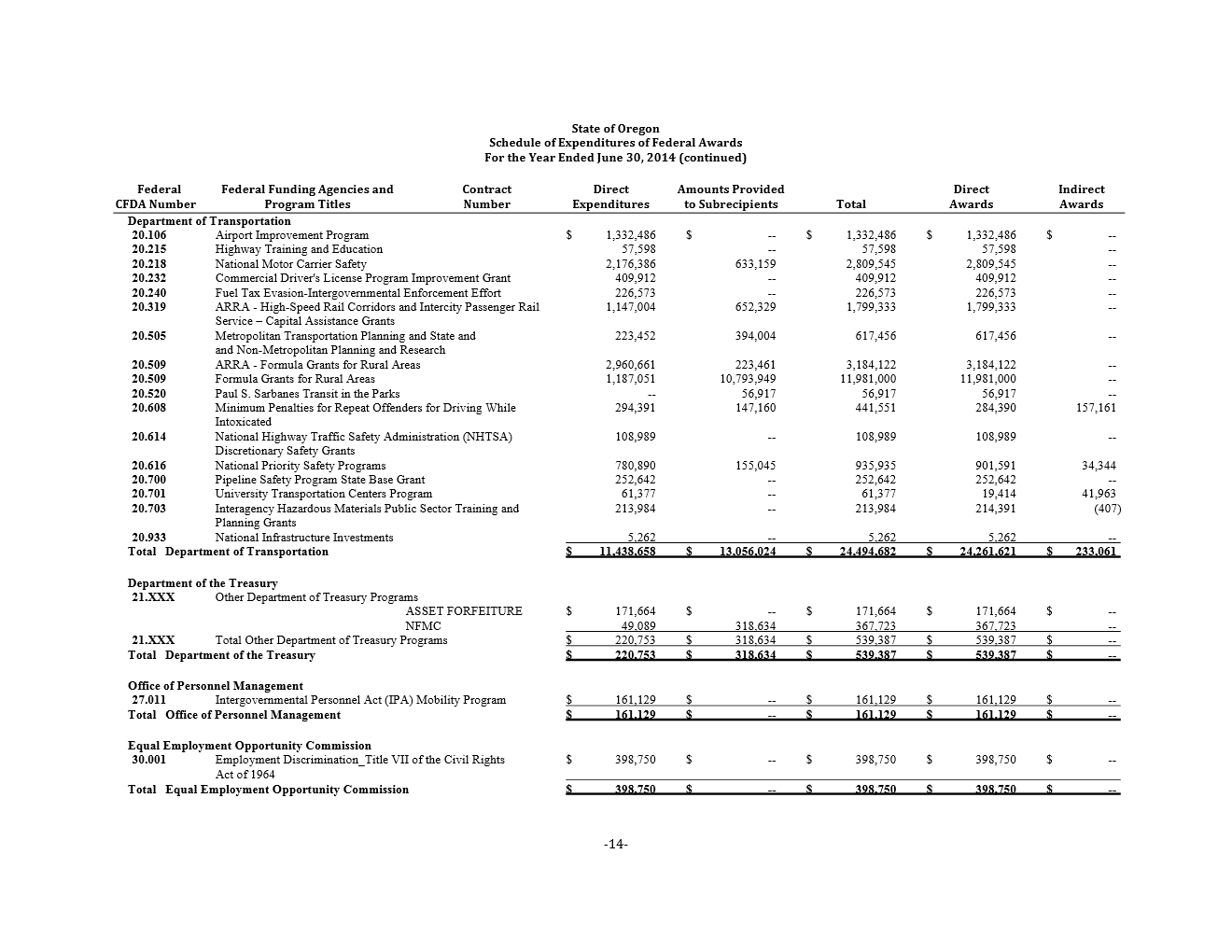 200.518 Major Program Determination
Similar 4-step risk-based approach to what previously existed, but some of the specific thresholds or risk criteria have changed
Could result in different programs being selected for audit than in the past; there is some potential for fewer programs to be selected for testing (in some cases, more may be tested)
200.518 Major Program Determination
Step 1: Type A / B Threshold
Minimum $750,000 for entities with up to $25 million in federal expenditures (raised from current minimum of $300,000)
3% of federal expenditures if between $25-$100 million of total federal expenditures
$3 million if between $100 million - $1 billion
Goes up from there…. (see table in guidance)
[Speaker Notes: Auditor is using a risk-based approach to determine major programs./

Includes consideration of :
current and prior audit findings
Oversight by Federal agencies and pass-though entities
Inherent risk of Federal program

Over 1 Billion <=10 B – 0.003 X awards expended  (30M)

10B – 20 B    30 million

> 20B  .0015 X total Award amount 30M+]
200.518 Major Program Determination
Step 2: Determine which Type A programs are Low Risk. To be low risk:
Must have been audited as a major program in at least 1 of the last 2 most recent audit periods, AND  in most recent audit period, did NOT have:
Internal control deficiencies identified as material weaknesses (this is new)
Modified opinion on the major program
Known or likely questioned costs in excess of 5% of federal expenditures for the program
Consider other risk criteria: results of audit follow up, changes in personnel or systems, recent federal monitoring / oversight
200.518 Major program Determination
Step 3: Determine which Type B programs are High Risk:
Assess risk only on Type B programs that exceed 25% of the Type A threshold ($187,500 if threshold is $750,000)
Not required to identify more High Risk Type Bs than have 1/4th the number of Low Risk Type As (previously ½)
200.518 Major Program Determination
Step 4: Final selections – must audit:
All Type A programs not identified as Low Risk (from Step 2) e.g., High risk
All Type B programs identified as High Risk (from Step 3)
Percentage of coverage rule (% of total federal expenditures to be tested):
200.520 Auditee Risk
Must meet ALL of the following for each of the 2 prior audit periods to be a Low Risk Auditee:
1) Single audits performed on annual basis, including submission of the reporting package to the FAC within the required timeframe
2) Unmodified audit opinions on the financial statements and SEFA that were prepared in accordance with GAAP, or a basis of accounting required by state law
If state law permits, but does not require non-GAAP financial statements, the auditee cannot be considered low risk
If the auditee voluntarily prepares non-GAAP financial statements, they cannot be considered low risk
200.520 Auditee Risk
3) No deficiencies in internal control over the financial statements identified as material weaknesses
4) Auditor did not report a substantial doubt about auditee’s ability to continue as a going concern (new)
5) None of the Type A Federal programs had audit findings that were:
	1) Material weaknesses in internal control
	2) Material noncompliance (modified opinion)
	3) Known or likely questioned costs in excess of 5% of total expenditures
Finding in prior year was a Significant Deficiency in IC, no compliance modification, no known/Likely questioned costs >5% of program
[Speaker Notes: Program 9, 10, 11 not evaluated because there is 1 high risk B- ¼ of the count of low risk As]
[Speaker Notes: This is for a low risk auditee.  A high risk auditee would have to have $470 thousand more (minimum) to meet coverage rules  (6,675,000 X 40% = 2,670,000)

Low risk Auditee limit is 20% - Rounding IS NOT allowed.  If the percentage had been  19.9999999999999, another program still would have had to be audited.]
200.516 Audit Findings
Increases threshold for reporting known and likely questioned costs from $10,000 to $25,000
Identified by CFDA number & title, applicable award number and year, name of Federal agency and pass-through entity
Identification of whether it is a repeat of a finding from the immediately prior audit, and if so, the prior year finding #
Finding # must be in same format as required by FAC (2013-XXX)
200.516 Audit Findings
Criteria, Condition, Cause, Effect (no change)
Questioned costs – and how they were computed
Perspective – information for judging the prevalence and consequences of the findings
Ex: isolated instance or systemic problem; where appropriate, relate to the universe and number of items examined & be quantified in terms of dollar value; auditors to report whether the sampling was a statistically valid sample
Recommendations (no change)
Views of Responsible Officials (no change)
200.516 Audit Findings
Auditors & auditees must ensure reports do not include PII
Auditee will sign a certification statement that reporting package does not include PII

PII = Personally Identifiable Information
200.511 Audit Findings Follow-up
Summary Schedule of Prior Audit Findings must include:
Reference numbers the auditor assigns to audit findings
The fiscal year in which the finding initially occurred
Findings relating to the financial statements that are required to be reported in accordance with GAGAS
200.511 Audit Findings Follow-up
Summary Schedule of Prior Audit Findings must include:
Findings reported in the prior audit’s Summary Schedule of Prior Audit Findings, except for findings listed as corrected, or when deemed no longer valid or not warranting further action
When  audit findings were fully corrected, the summary schedule need only list the findings and state that corrective action was taken
When audit findings were partially corrected, the schedule must describe the reasons for the finding’s recurrence and planned corrective actions
200.511 Audit Findings Follow-up
Corrective Action Plan:
Must be prepared in a document separate from the auditor’s findings (this is new)
Reference numbers the auditor assigns to audit findings
Findings relating to the financial statements that are required to be reported in accordance with GAGAS (this is new)
Must include the name of the contact person responsible for  corrective action, and the anticipated completion date
200.512 Single Audit Report Submission
Reporting package and data collection form submitted on Federal Audit Clearinghouse (FAC) website within the earlier of a) 30 calendar days after receipt of the auditor’s reports, or b) 9 months after the end of the audit period
FAC filings now require “unlocked” text-based PDF (effective with FY 2014 filings)
Reporting package should not include “personally identifiable information” (defined in 200.82)
FAC will make reports available on their website (this is new) – exception for Indian Tribes
200.512 Federal Audit Clearinghouse
All federal agencies and pass-through entities obtain copies of reporting packages by accessing FAC site:
http://www.harvester.census.gov
Subrecipient is no longer required to submit to pass-through entities (new)
Pass-through entity no longer required to retain copy of subrecipient report, as available on FAC site (new)
200.513 Cooperative Audit Resolution
Use of audit follow up techniques which promote prompt corrective action by improving  communication, fostering collaboration, promoting trust, and developing an understanding between the Federal agency and the non-Federal entity
Federal Audit Clearinghouse is working to develop analytical tools to support audit resolution and provide data for outcome-based metrics that allow Federal agencies to track effectiveness of audit finding follow up over time.
[Speaker Notes: 200.25 Cooperative audit resolution means
the use of audit follow-up techniques
which promote prompt corrective action
by improving communication, fostering
collaboration, promoting trust, and
developing an understanding between
the Federal agency and the non-Federal
entity. This approach is based upon:
(a) A strong commitment by Federal
agency and non-Federal entity
leadership to program integrity;
(b) Federal agencies strengthening
partnerships and working cooperatively
with non-Federal entities and their
auditors; and non-Federal entities and
their auditors working cooperatively
with Federal agencies;
(c) A focus on current conditions and
corrective action going forward;
(d) Federal agencies offering
appropriate relief for past
noncompliance when audits show
prompt corrective action has occurred;
and
(e) Federal agency leadership sending
a clear message that continued failure to
correct conditions identified by audits
which are likely to cause improper
payments, fraud, waste, or abuse is
unacceptable and will result in
sanctions.]
200.513 Federal Agency Responsibilities
Federal agency Senior Accountable Official:
Ensures agency effectively uses Single Audit process
Develop metrics and tracks effectiveness of agency’s process for following up on audit findings
Effective use of cooperative audit resolution practices in order to reduce repeated audit findings
Designate the agency’s Key Management Single Audit Liaison
200.513 Federal Agency Responsibilities
Key Management Single Audit Liaison:
Serve as the Federal agency’s management point of contact for the Single Audit process
Promotes interagency coordination
Oversee training for the Federal agency’s personnel
Promote the agency’s use of cooperative audit resolution mechanisms
Coordinate agency’s activities related to follow up on audit findings
Ensure agency provides annual updates to the Compliance Supplement
Indirect Costs
Appendices III -VIII Indirect Costs
Appendix III – indirect Costs Identification and Assignment, and Rate Determination for Institutions of Higher Education
Appendix IV – Indirect Identification and Assignment, and Rate Determination for Nonprofit Organizations
Appendix V - State/Local Government and Indian Tribe-Wide Central Service Cost Allocation Plans
Appendix VI – Public Assistance Cost Allocation Plans	
Appendix VII – State/Local Government and Indian Tribe Indirect Cost Proposals
Indirect Cost
Indirect Costs – Generally
Indirect costs are those that have been incurred for common or joint purposes.  These costs benefit more than one cost objective and cannot be readily identified with a particular final cost objective without effort disproportionate to the results achieved.
[Speaker Notes: A cost may not be allocated to a Federal award as
an indirect cost if any other cost incurred for
the same purpose, in like circumstances, has
been assigned to a Federal award as a direct
cost.]
Indirect Costs – Generally
A cost may not be allocated to a Federal award as an indirect cost if any other cost incurred for
the same purpose, in like circumstances, has been assigned to a Federal award as a direct cost.

NO double counting of costs!
Indirect Costs – Generally
Indirect costs include:
 (a) the indirect costs originating in each department or agency of the governmental unit carrying out Federal awards and 
(b) the costs of central governmental services distributed through the central service cost allocation plan and not otherwise treated as direct costs.

Again, NO double counting!
Indirect Costs – Generally
Indirect costs are normally charged to Federal awards by the use of an indirect cost rate. A separate indirect cost rate(s) is usually necessary for each department or agency of the governmental unit claiming indirect costs under Federal awards.
Indirect Costs – Definitions
Base: means the accumulated direct costs used to distribute indirect costs to individual Federal awards.
Base Period: is the period in which such costs are incurred and accumulated for allocation to activities performed in that period.
Cognizant agency for indirect costs: the Federal agency responsible for reviewing and approving the governmental unit’s indirect cost rate(s) on the behalf of the Federal government.
Final rate: an indirect cost rate applicable to a specified past period which is based on the actual allowable costs of the period. A final audited rate is not subject to adjustment.
Fixed rate means an indirect cost rate which has the same characteristics as a predetermined rate, except that the difference between the estimated costs and the actual, allowable costs of the period covered by the   rate is carried forward as an adjustment to the rate computation of a subsequent period.
Indirect Costs – Definitions
Indirect cost pool: the accumulated costs that jointly benefit two or more programs or other cost objectives.
Indirect cost rate: a way for determining in a reasonable manner the proportion of indirect costs each program should bear. It is the ratio (expressed as a percentage) of the indirect costs to a  direct cost base.
Indirect cost rate proposal means the documentation prepared by a governmental unit or  subdivision to substantiate its request for establishment of an indirect cost rate.
Predetermined rate means an indirect cost rate, applicable to a specified current or future period, usually the governmental unit’s fiscal year. This rate is based on an estimate of the costs to be incurred during the period.
Provisional rate means a temporary indirect cost rate applicable to a specified period which is used for funding, interim reimbursement, and reporting indirect costs on Federal awards pending the establishment of a ‘‘final’’ rate for that period.
Indirect Costs – Methods
Simplified Method
Where a non-Federal entity’s major functions benefit from its indirect costs to approximately the same degree, the allocation of indirect costs may be accomplished by:
classifying the non-Federal entity’s total costs for the base period as either direct or indirect, and 
 dividing the total allowable indirect costs (net of applicable credits) by an equitable distribution base.
Multiple Allocation Base Method 
Where a non-Federal entity’s indirect costs benefit its major functions in varying degrees, such costs must be accumulated into separate cost groupings. Each grouping must then be allocated individually to benefitted functions by means of a base which best measures the relative  benefits.
SWICAP
Statewide indirect Cost Allocation Plan
Central Service Cost allocation (SWICAP)
Services provided to operating agencies on a centralized basis
This can also be for agencies performing “central type” services.
This is a process of identifying and assigning to benefitted activities.
Supported by formal accounting and other records to show propriety of costs assigned to Federal Awards
SWICAP Definitions
Agency or operating agency – an organization within a governmental unit (the state) responsible for performance/administration of Federal awards
Allocated central services – central services that benefit operating agencies but are not billed on a fee-for-service or similar basis.
Billed central services – central cervices that are billed to benefitted agencies/programs on a fee-for service basis
Cognizant agency for indirect costs - Federal agency responsible for reviewing, negotiating, and approving cost allocation plans or indirect cost proposals
Major Local Government – a local government that receives more than $100 million in direct Federal awards subject to this Part.
[Speaker Notes: For us – an agency

DAS charges bfor central accounting, operation of SFMA, Human resources using an lallocation

Billed – rent , phone, insurance, motor pool]
SWICAP Submission
DHHS receives a plan every year.  It includes:
Projection of next year’s allocated central service cost
Actual cost for most currently completed year
OR budget projection for the coming year

 Reconciliation of actual allocated costs to estimated costs
Major local government also has to submit a plan to its cognizant agency  - for us DHHS
Other local governments must maintain the plan and documentation – no submission to Feds
Pass-though entity will be responsible for monitoring subrecipient plans
[Speaker Notes: Prepared and submitted six months prior to the beginning of fiscal year – Extensions *May* be granted by cognizant agency]
SWICAP Documentation
General
Allocated Central Services
Billed services
Required Certification
[Speaker Notes: General:
Org chart detailed to show operations including central service activites

CAFR to support allowable costs

Certification that the plan includes only allowable costs,
And costs treated similarly among various awards/activities

Allocated Central Services:
Each service will include
	description of the service
	Ident of unit providing service
	Items of expense included in costs
	Method used to distribute service to agencies

Billed Services:
Internal Service funds >5M
	Description
	Balance Sheet
	Revenue/Expenses Stmt
	non-operating transfers in/out of fund
	Procedures used to charge costs of service & how Billing rate is calculated
	Schedule of current rates
	schedule comparing revenues to allowable costs
	Explanation of how variance will be handled

Self – insurance fund:
	Similar to ISF
	List of covered by fund
	How level of fund contributions are determined
	Procedures used to charge costs of service & how Billing rate is calculated
	Serserve levels in excess of claims submitted/submitted not adjusicated/incurred but not committed must be explained

For fringe benefit costs, 
	a listing of fringe benefits provided to covered employees, and
	the overall annual cost of each type of benefit; 
	current fringe benefit policies; 
	And procedures used to charge or allocate the
	costs of the benefits to benefitted activities.
Sample at 200 CFR Apopendix V(E) 4.



Billed Services
Includes
	I(nternal service funds over $5million budget
	B/S, Income stmt, method of to charge costs, rates
	Comparison of actual revenue to expwenditure & how variance are handled]
Other SWICAP Items
Billed Central Service activity must be accounted for separately
Working capital reserves
Normally 60 days cash expenses
Longer may be approved by the Federal cognizant agency 

Carry –forward of costs – used as an adjustment in later year’s amounts for Central Service allocations

Billed Central Services are adjusted by:
	Cash refund including earned or imputed interest
	Credits to programs
	Adjustments to future billing rates
	Adjustments to Central Service sosts
Subrecipient Information
200.331  Requirements for Pass-through Entities.
Pass-through entities must ensure that every subaward is clearly identified to the subrecipient as a subaward:
13 required items that identify the Federal award.
Requirements imposed on Subrecipient to ensure compliance with Federal award.
Access of pass-through entity and auditors access to its records.
[Speaker Notes: For those case-by-case determinations that involve a Subrecipient relationship, the pass-through entity for all intensive purposes now becomes and acts as if they are the Federal awarding agency.  As such, we move to the next section of the Uniform Guidance (200.331) which discusses the responsibilities of pass-through entities.  Pass-through entities now have the responsibility to clearly identify the subaward to their subrecipients.  This is typically done within whatever legal instrument (MOA, contract, agreement, ect) the pass-through entity uses to formalize the relationship and agreement with the non-Federal entity (i.e. Subrecipient).

Items that must be included in the legal instrument that help to identify the subaward include the 13 required items listed in §200.331 that identify the Federal Award.  A few of these items include the Federal Award Identification Number (FAIN); the Federal Award Dates; Amount of Federal Funds Obligated by this action; and the CFDA number and name, subrecipient DUNS number indirect cost rate.  Please refer to §200.331 for a complete list of the required items that should be included.

Additionally, the pass-through entity must also clearly identify all of the requirements imposed on the Subrecipient to ensure that the Federal Award is used in accordance with Federal statutes, regulations, and terms/conditions of the Federal award, as well as any additional requirements that the pass-through entity imposes on the Subrecipient in order for the pass-through entity to meet its own responsibility for compliance.

The pass-through entity must also inform the Subrecipient of its requirement to permit the pass-through entity and auditors access to the Subrecipients records and financial states.]
200.331  Requirements for Pass-through Entities.
Pass-through entities must also complete a risk assessment of subrecipients.

Prior experience with similar awards.
Results of previous audits.
New personnel/changed systems.
Results of Federal monitoring.
[Speaker Notes: Additionally, prior to issuing any Federal funds to the Subrecipient, the pass-through entity must complete a risk assessment of the Subrecipient in terms of their potential for noncompliance with Federal statutes, regulations, and terms/conditions of the award.  When completing the risk assessment, pass-through entities should focus on 4 key areas including: (1) prior experience with the same or similar type of awards; (2) the results of previous audits, as well as including whether or not the Subrecipient is eligible to receive a Single Audit in accordance with Subpart F of 2 CFR 200; (3) whether the Subrecipient has new personnel or substantially changed systems that could impact their ability to effectively implement the project and use Federal funds appropriately; and (4) the extent of results of other Federal awarding agency monitoring programs.  The Service has developed its own official risk assessment form (FWS 3-2462) that evaluates their Financial Assistance recipients level of risk for noncompliance.  State FW agencies perhaps not wanting to re-invent the wheel should contact their WSFR Regional Offices to inquire about obtaining a copy of the risk assessment form to help develop their state process.   

In addition to the risk assessment, pass-through entities must also report on all new subawards (greater than $25,000) that they provide to Subrecipients.  Reports must be entered into FFAT by the end of the month following the month that funds were obligated to the Subrecipient.]
200.331 Requirements for pass-through entities.
Pass-through entities should consider various monitoring tools, including:

Provide training and technical assistance.
Perform on-site reviews.
Arrange for agreed-upon procedure engagements.
Verify that Subrecipient receives a Single Audit if required.
Enforcement actions for noncompliance.
[Speaker Notes: Pass-through entities should use the results of the risk assessment to help establish and guide future monitoring tools and practices of Subrecipients in order to help ensure that Federal funds are used appropriately and projects are implemented and completed as outline and in a timely fashion.  Pass-through entities can choose to: (1) provide training and other forms of technical assistance on project-related matters; (2) establish period dates for on-site review of project progress and accomplishment; (3) arrange for and settle upon agreed upon procedure engagements if necessary related to the Federal award; (4) again help to verify that the Subrecipient, if applicable, receives a Single Audit should they expend more than $750,000 in Federal funds in a fiscal year.  Lastly, the results of the risk assessment may help to establish enforcement actions for Subrecipient noncompliance.]